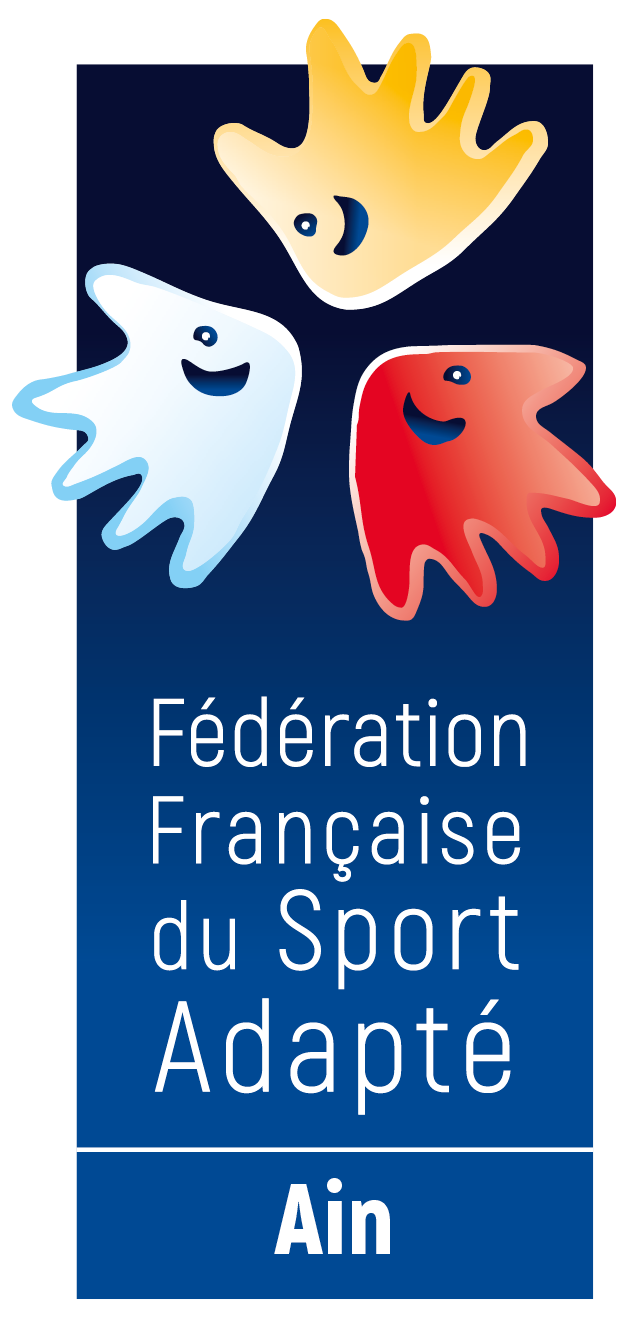 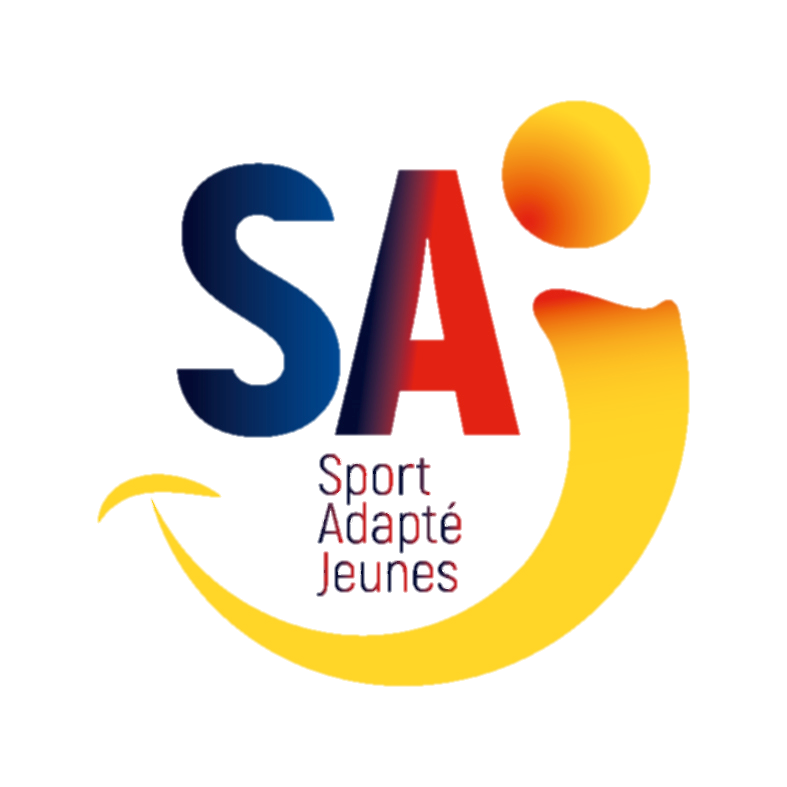 Le Répit des familles avec le Sport Adapté
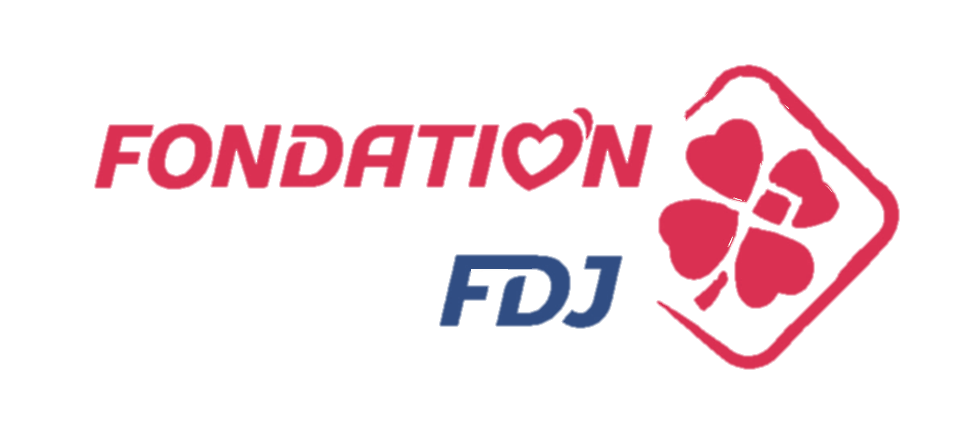 Visioconférence du Mardi 02 Mars 2021 à 17h30
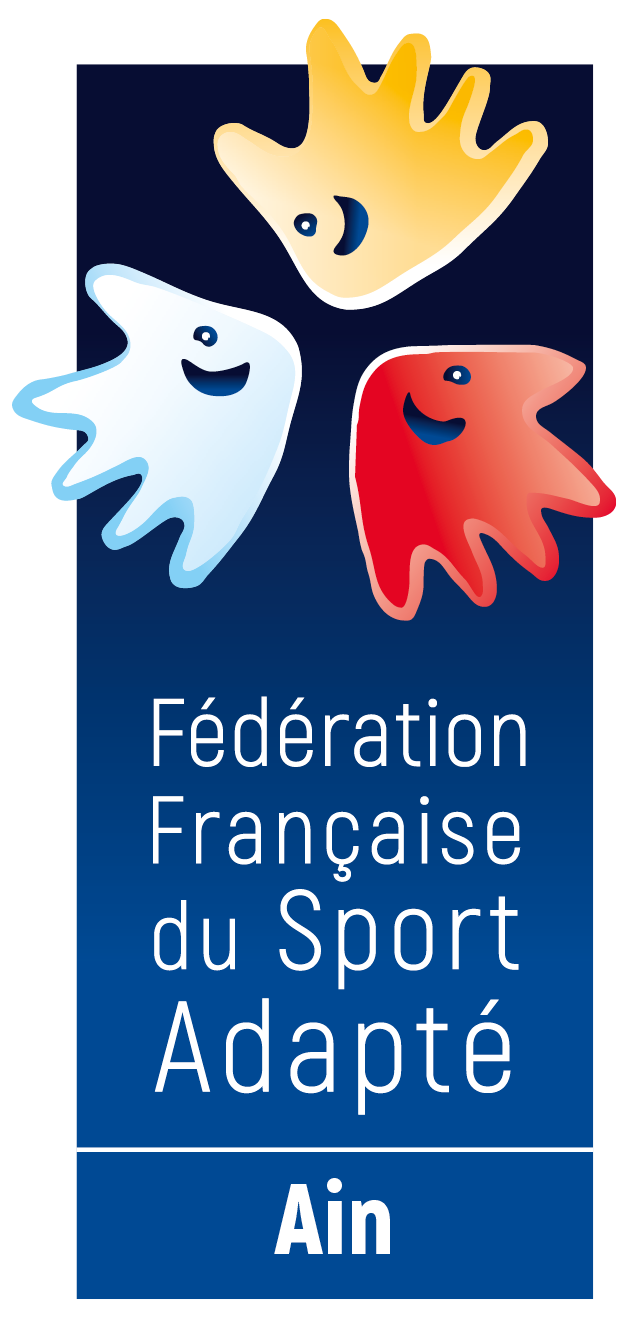 Présentation du projet
Le projet de répit des familles avec le Sport Adapté répond à un appel à projet national de la Fédération Française du Sport Adapté et de la FDJ

Objectif : 
Proposer une journée de répit par mois aux familles composées de mineurs ayant des Troubles du Spectre Autistique.
Proposer des activités sportives aux mineurs afin de travailler la socialisation, la vie en collectivité, le respect des règles et surtout développer la condition physique par le sport en permettant de se défouler et d’améliorer sa santé.
Visioconférence du Mercredi 02 Mars 2021 à 17h30
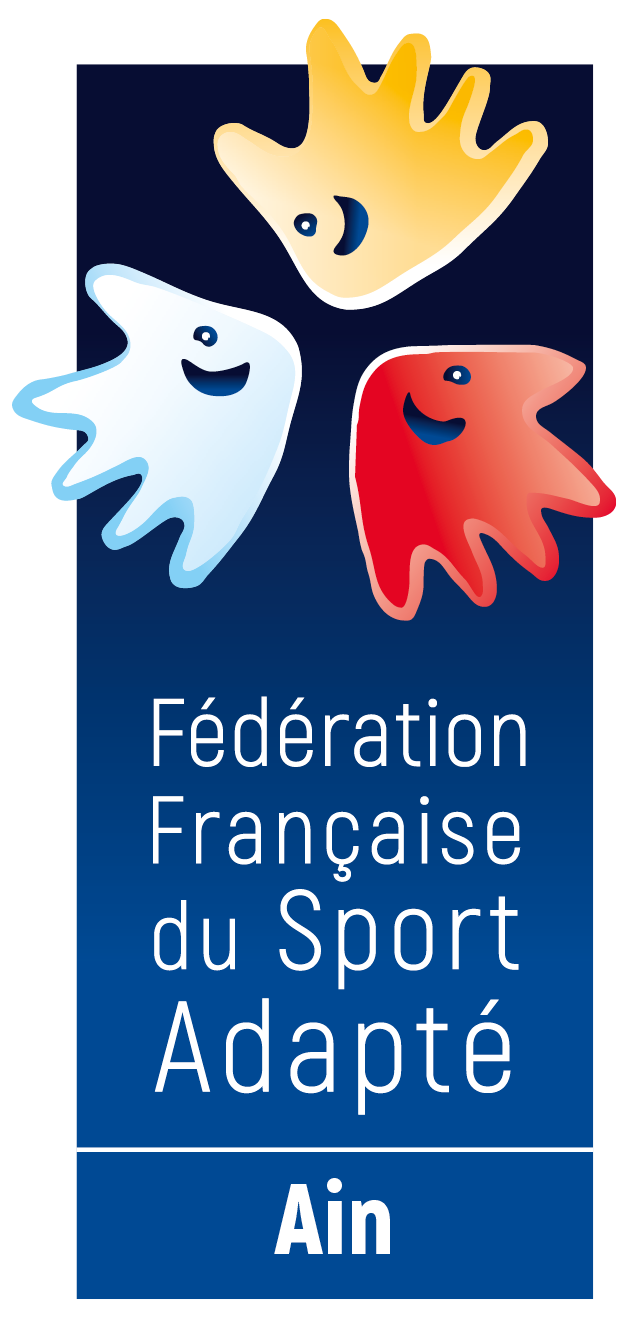 I.  Les Samedis Sport Adapté
Visioconférence du Mercredi 02 Mars 2021 à 17h30
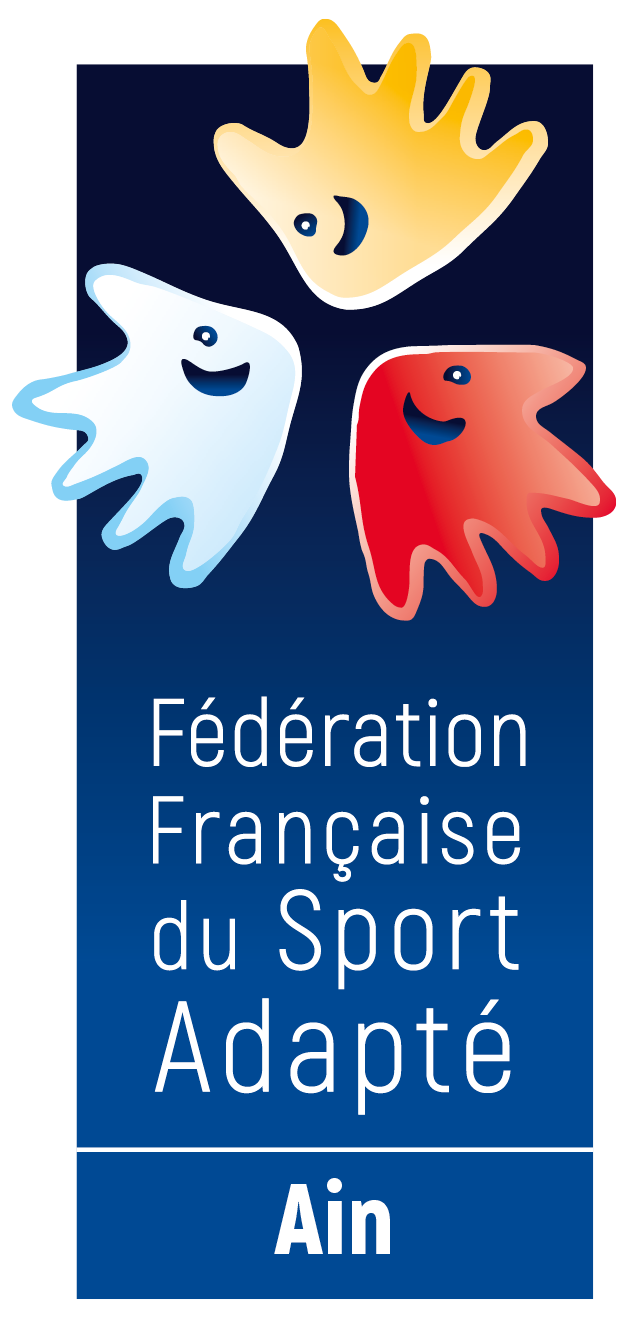 Organisation
Comment ? 
Organisation d’une journée Sport Adapté un samedi par mois de 10h à 17h

Quoi ?
Journée randonnée aux beaux jours ou journée multisports 
Petit groupe de 6 jeunes 
Encadrement en 1/1 ou 1/2
Visioconférence du Mercredi 02 Mars 2021 à 17h30
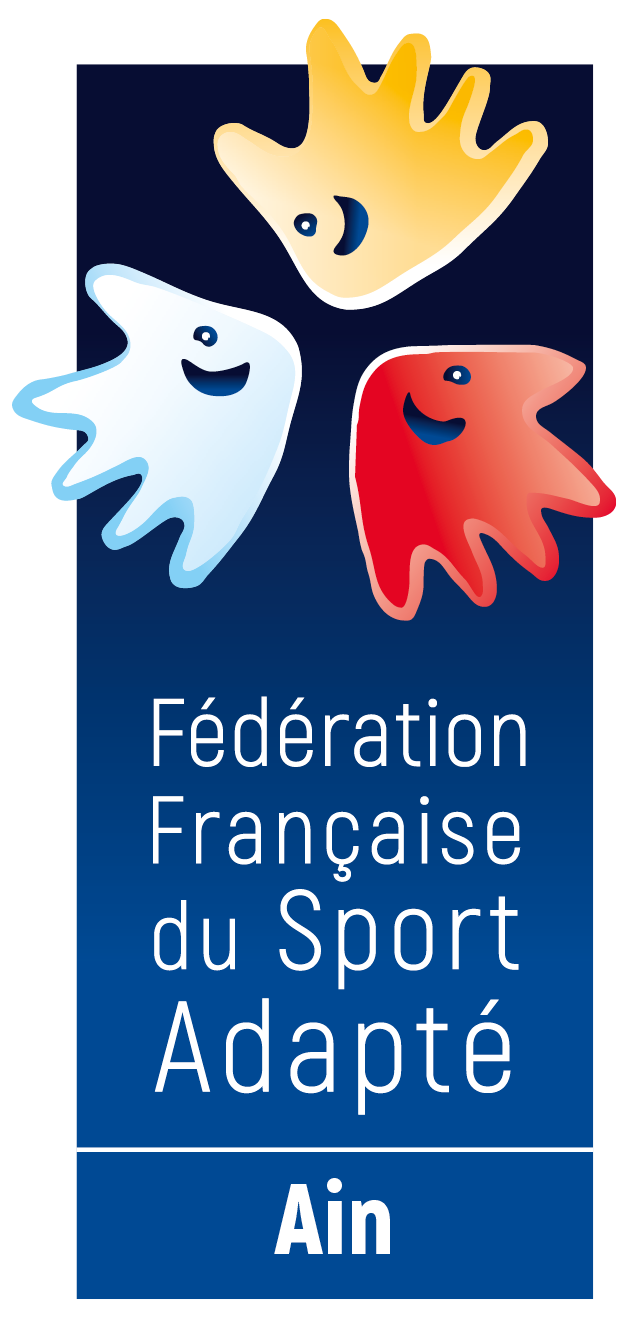 Comment ça se passe ?
Pré-inscription avec un entretien préalable pour présentation de l’enfant
Prise de licence FFSA ou licence journée 
Inscription chaque mois 
Rdv à 10h au lieu indiqué sur la fiche d’inscription
Pique Nique sorti du Sac le midi 
Retour au lieu de RDV à 17h
Visioconférence du Mercredi 02 Mars 2021 à 17h30
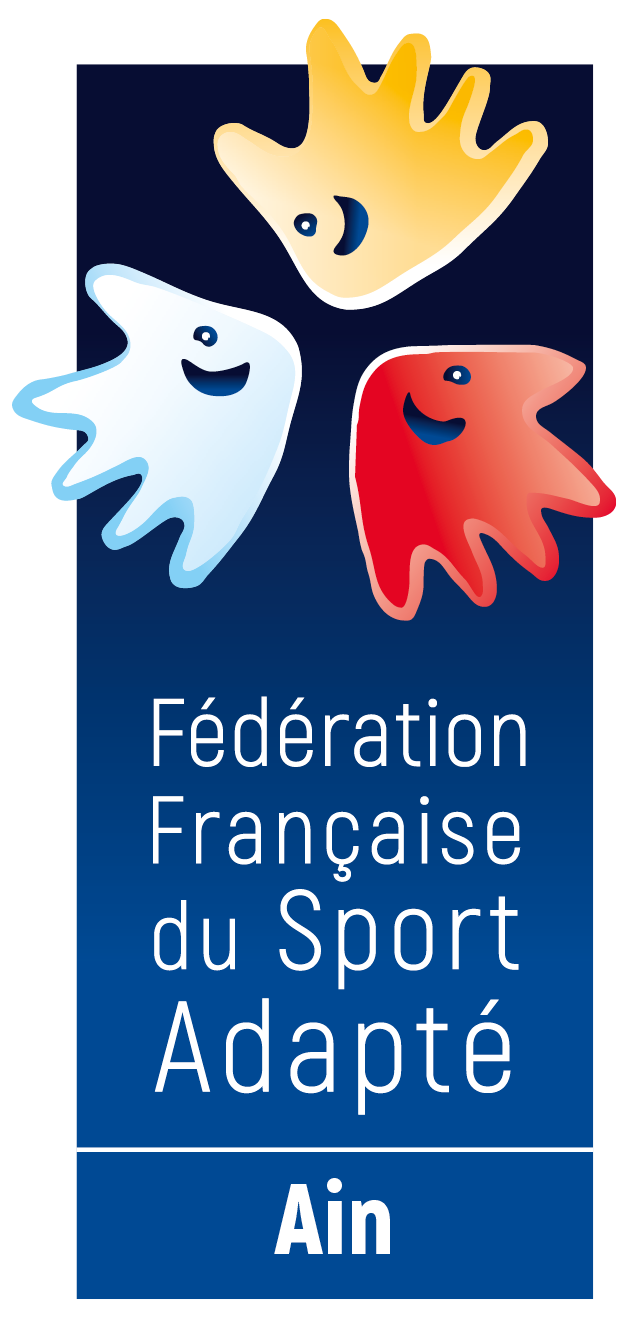 Combien cela coute ?
Coût d’une licence FFSA à l’année 35€ + part club (environ 15€)
Selon l’établissement l’enfant a déjà potentiellement une licence à l’année
Ou
Licence Journée 10€
(seulement 3 par an)

+
Cout de la journée 20€
Visioconférence du Mercredi 02 Mars 2021 à 17h30
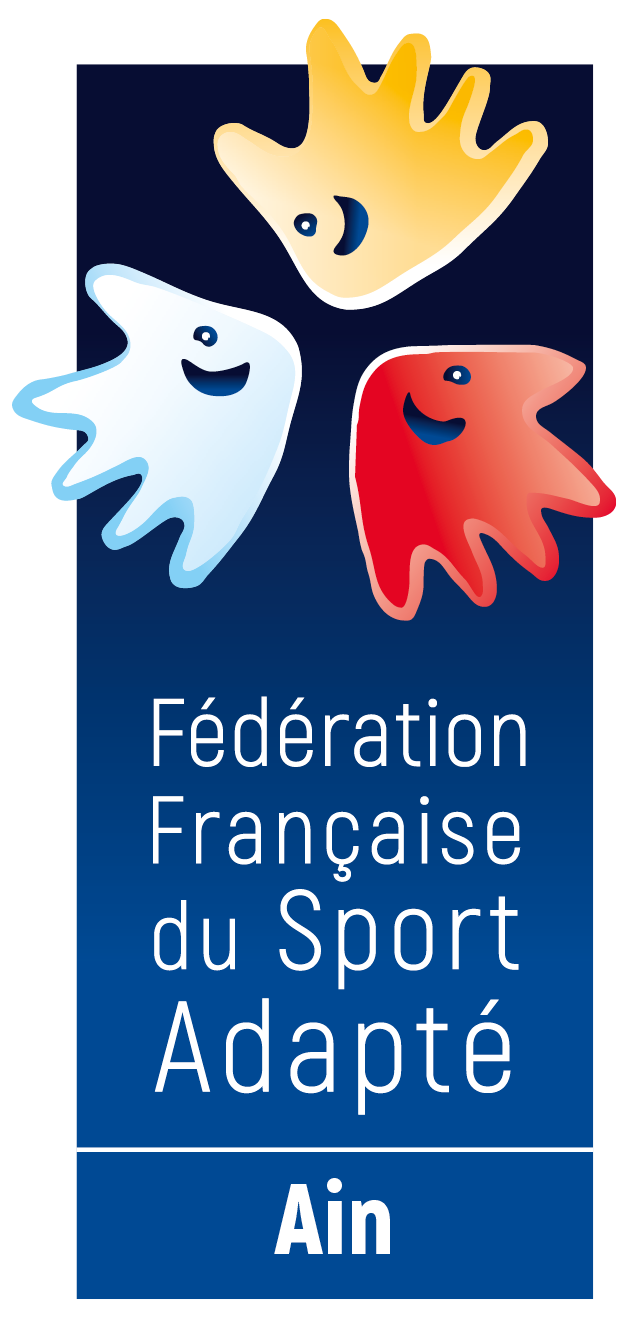 II.  Le Séjour Sport Adapté
Visioconférence du Mercredi 02 Mars 2021 à 17h30
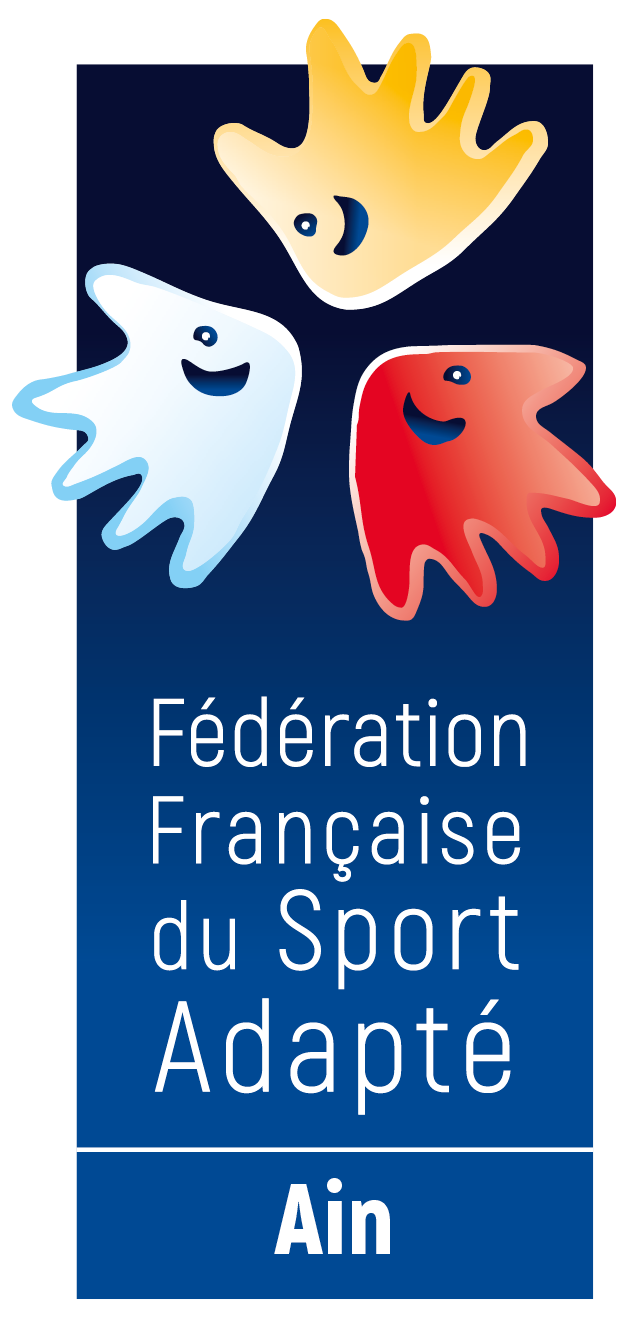 Organisation
Comment ? 
Organisation d’un court séjour du vendredi 2 juillet 2021 à 17h au dimanche 4 juillet 2021 à 17h durant un week-end du mois de juillet.
Quoi ?
Week-end « nature » avec visite d’une ferme pédagogique, jeu et activités sportives de pleine nature (définis définitivement en fonction du profil des jeunes inscrits).
Groupe de 5 jeunes pour 4 encadrants.
Où ?
Gîte situé à Darbonnay, proche de Lons le Saunier (environ 1h15 de Péronnas).
Visioconférence du Mercredi 02 Mars 2021 à 17h30
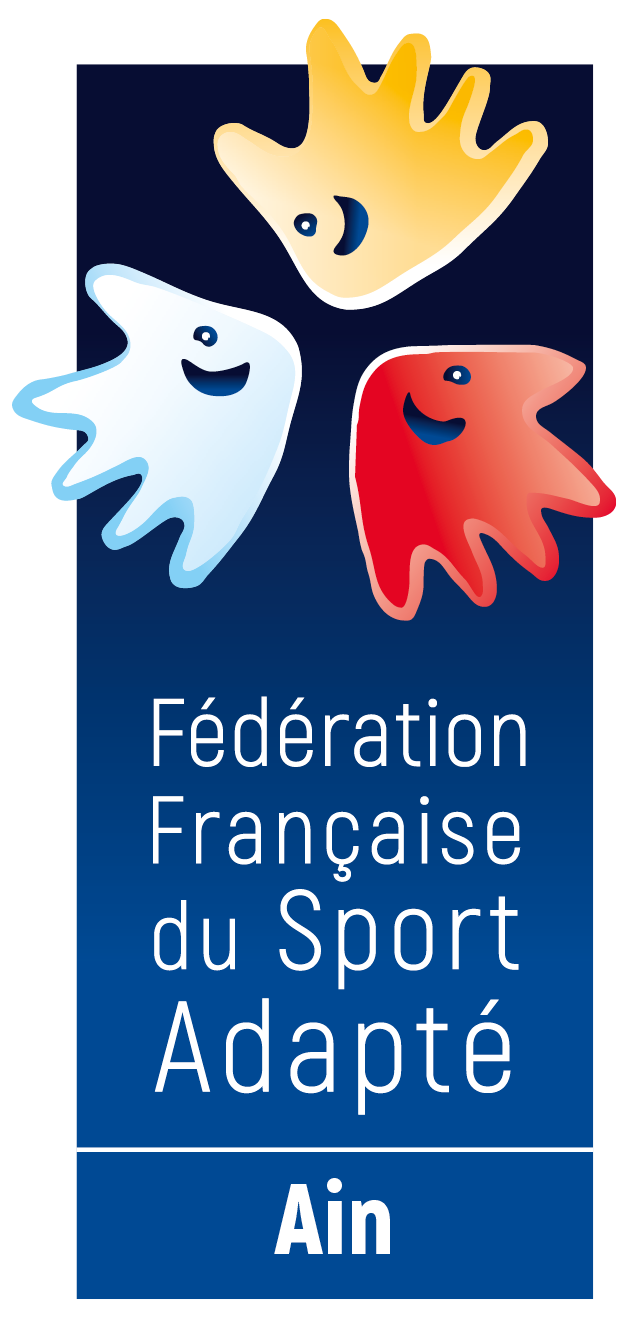 Comment ca se passe ?
Pré-inscription avec un entretien préalable pour présentation de l’enfant
Prise de licence FFSA 
Rdv à l’IME du Prelion le vendredi en fin d’après midi 
Prise en charge complète durant le week-end
Retour le dimanche au alentour de 17h
Visioconférence du Mercredi 02 Mars 2021 à 17h30
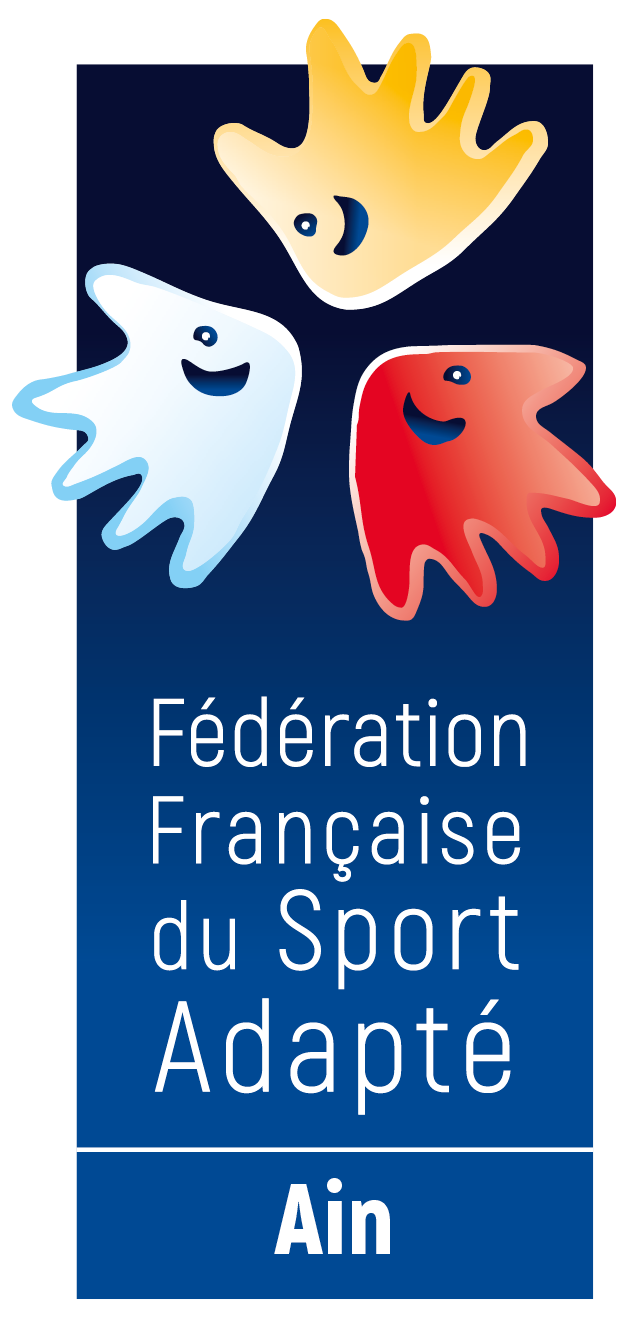 Combien cela coute ?
Coût d’une licence FFSA à l’année 35€ + part club (environ 15€)
Selon l’établissement l’enfant a déjà potentiellement une licence à l’année

+
Coût du séjour (entre 400€ et 500€ )
Visioconférence du Mercredi 02 Mars 2021 à 17h30